শুভেচ্ছা
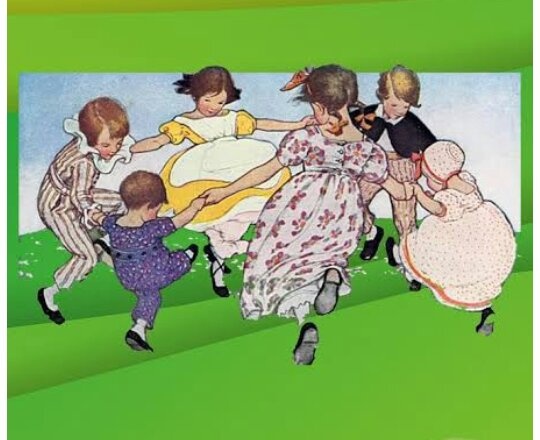 পরিচিতি
মোছাঃ রেজিনা আক্তার
সহকারী শিক্ষক
দেওগাঁ সরকারি প্রাঃ বিদ্যালয়
নবাবগঞ্জ, দিনাজপুর।
শ্রেনিঃপ্রথম
বিষয়ঃআমার বাংলা বই
পাঠঃ মামার বাড়ি 
পাঠ্যাংশঃ আয় ছেলেরা ------রঙিন করি মুখ। 
সময়ঃ৪০ মিনিট
তারিখঃ
শিখনফল
শোনাঃ২.১.১ ছড়া শুনে আনন্দ লাভ করবে ও তার অভিব্যক্তি প্রকাশ করবে।
বলাঃ ২.১.১ পাঠ্য বইয়ের ছড়া স্পষ্টভাবে বলতে পারবে ।
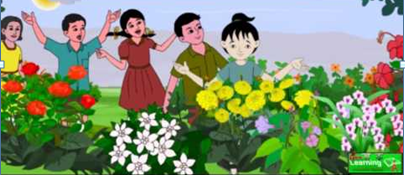 মামার বাড়ি জসীম উদদীন
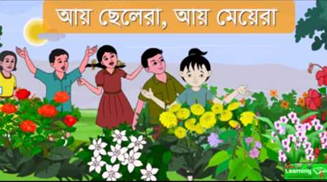 আয় ছেলেরা আয় মেয়েরা
           ফুল তুলিতে যাই,
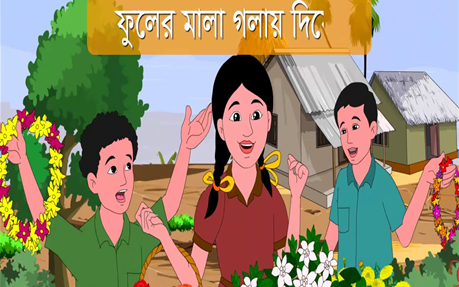 ফুলের মালা গলায় দিয়ে
           মামার বাড়ি যাই ।
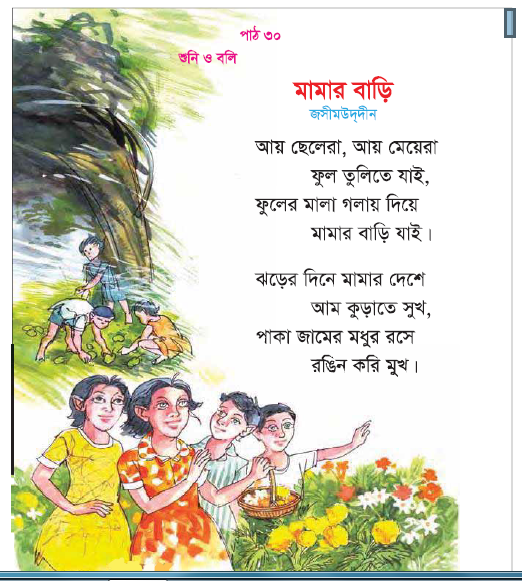 শিক্ষাথীর পাঠ
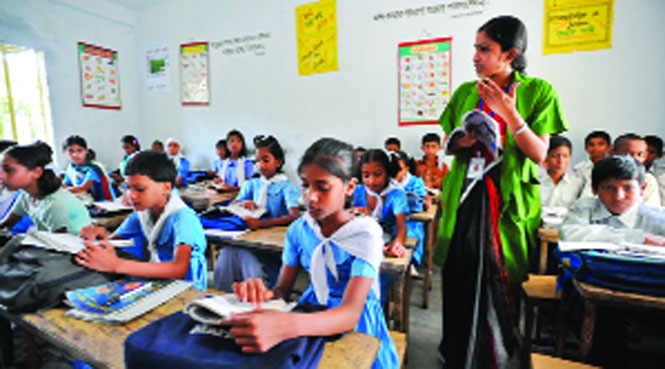 দলীয় কাজ
১ম দলঃ চার লাইন পড়।
২য় দলঃ চার লাইন পড়।
মূল্যায়ন
পরের লাইনটি বলঃ
আয় ছেলেরা আয় মেয়েরা
          ------------------,
ফুলের মালা গলায় দিয়ে
           ----------------- ।
ধন্যবাদ
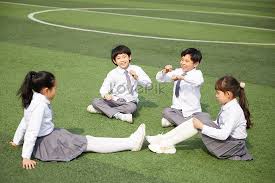